Education for Justice (E4J)
Integrity and Ethics

Module 10: Media Integrity & Ethics
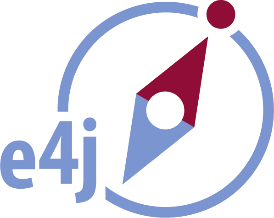 Agenda
Class overview (10 minutes)
Exercise 1: How to choose your news (20 mins)
Exercise 2: The rise of fake news (30 mins)
Exercise 3: Does the media have a "duty of care"? (30 mins)
Exercise 4: The Potter Box method (30 mins)
Exercise 5: Astroturf and manipulation of media messages (30 mins)
Exercise 6: Citizen journalism and conclusion (30 mins)
Learning Outcomes
Upon completion of this module students should be able to: 
Appreciate the responsibilities of media and the ethical dimensions of media creation, provision and consumption 
Understand the ethical obligations that media providers have towards society
Make ethical decisions regarding media, whether as providers or consumers, professionals or non-professionals, or as mere users of social media 
Analyse media ethics cases and issues using the Potter Box decision-making model
The role of ethics in media provision and consumption
Who controls the narrative of the media in important issues?
If media providers do not ethically investigate their sources and report with honesty, who will know if a media report is true?
How can we test its truth?
Ethical principles for journalists and other media providers
“Seek truth and report it”
“Minimize harm”
“Act independently”
“Be accountable and transparent”
Objectivity
Ethical principles for citizen journalists and consumers of media
Before sharing material online
Is what I am posting accurate? 
Have my sources of information been verified? 
Will anyone be harmed by sharing this information?
Assessing the credibility of an article:
Who is the source? The author? 
Is the writer asserting fact or opinion?
Does the piece contain sources or quotes that can be verified? 
Does the piece use language intended to provoke emotional reactions?
How to choose your news
Exercise 1
[Speaker Notes: To enable the video in a slideshow mode please follow these steps: 
Click “Enable Content” in the yellow line at the top of the window (if it appears). 
Click with the right button of the mouse on the video and select “Preview” from the drop-down menu. 
Wait few seconds until the video loads]
The rise of fake news
Exercise 2
[Speaker Notes: To enable the video in a slideshow mode please follow these steps: 
Click “Enable Content” in the yellow line at the top of the window (if it appears). 
Click with the right button of the mouse on the video and select “Preview” from the drop-down menu. 
Wait few seconds until the video loads]
The rise of fake news
Think Like A Journalist | Kelsey Samuels | TEDxPlano
[Speaker Notes: To enable the video in a slideshow mode please follow these steps: 
Click “Enable Content” in the yellow line at the top of the window (if it appears). 
Click with the right button of the mouse on the video and select “Preview” from the drop-down menu. 
Wait few seconds until the video loads]
Does the media have a "duty of care"?
Exercise 3
[Speaker Notes: To enable the video in a slideshow mode please follow these steps: 
Click “Enable Content” in the yellow line at the top of the window (if it appears). 
Click with the right button of the mouse on the video and select “Preview” from the drop-down menu. 
Wait few seconds until the video loads]
The Potter Box and media ethics case studies
Exercise 4
The Potter Box approach:
To precisely define the situation or dilemma
To think about the underlying values of each case the principles which are most important to apply
To think about the conflicting loyalties that one might hold to the various stakeholders in the case
Astroturf and manipulation of media messages
Exercise 5
[Speaker Notes: To enable the video in a slideshow mode please follow these steps: 
Click “Enable Content” in the yellow line at the top of the window (if it appears). 
Click with the right button of the mouse on the video and select “Preview” from the drop-down menu. 
Wait few seconds until the video loads]
Citizen Journalism and Conclusion
Exercise 6
[Speaker Notes: To enable the video in a slideshow mode please follow these steps: 
Click “Enable Content” in the yellow line at the top of the window (if it appears). 
Click with the right button of the mouse on the video and select “Preview” from the drop-down menu. 
Wait few seconds until the video loads]
Core reading I
Hargraves, Ian (2014). Journalism: A Very Short Introduction. Oxford: Oxford University Press. See Chapter 7, Murder is my meat: the ethics of journalism (pp. 109-125).

Harwood, Kenneth (2017). Visiting the house of rumor. Media Ethics, vol. 28, No. 2 (Spring). 

Russell, Frank (2016). Beyond rock bottom: will the news media learn any lessons from coverage of the 2016 election? Media Ethics, vol 28, No.1 (Fall).

Society of Professional Journalists (2018). http://www.spj.org/ethicscode.asp
Core reading II
Swain, Kristen Alley (1994). Beyond the Potter Box: a decision model based on moral development theory.  

United Nations Office on Drugs and Crime (2013). Reporting on Corruption: A Resource Tool for Governments and Journalists . New York, See Chapter V, Integrity and Accountability (pp. 73-83). 

Veeneman, Alex (2018). The power of words . 16 January. https://blogs.spjnetwork.org/ethics/2018/01/